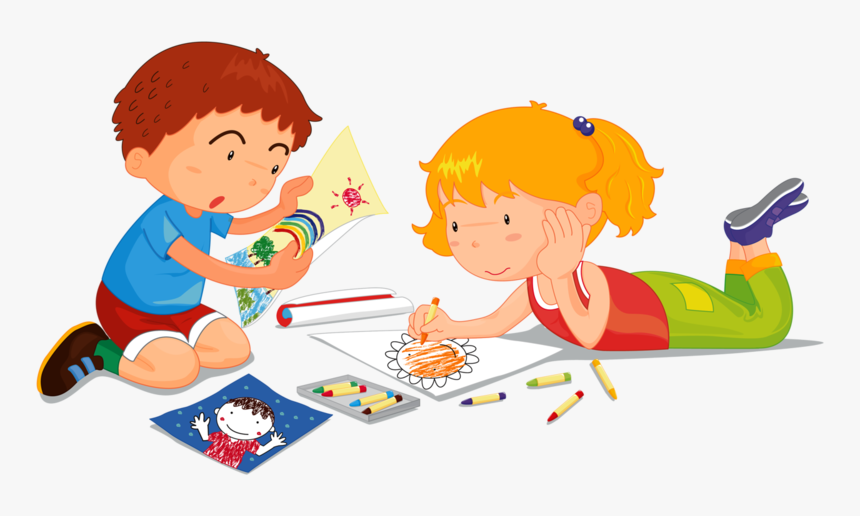 التدريب على المسكة الثلاثية
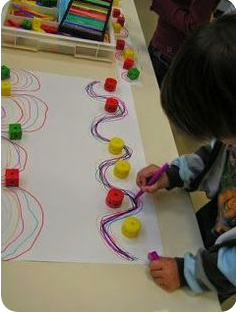 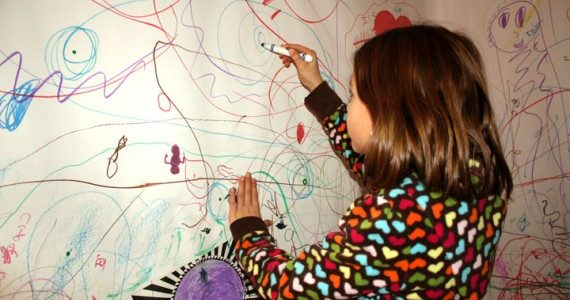 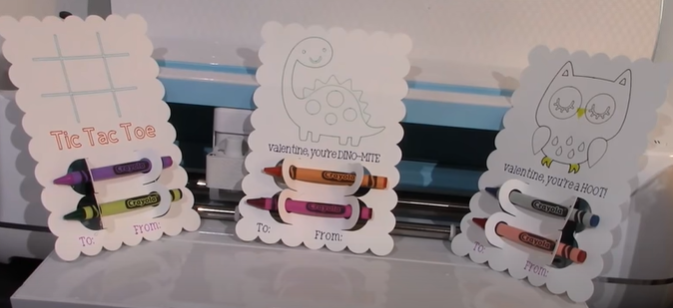 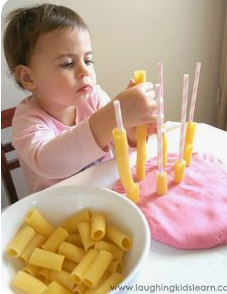 مسابقة الرسم
التلوين داخل اطار
توصيل الألوان
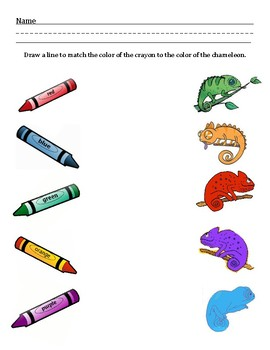 لون كل قلم باللون الذي يقابله
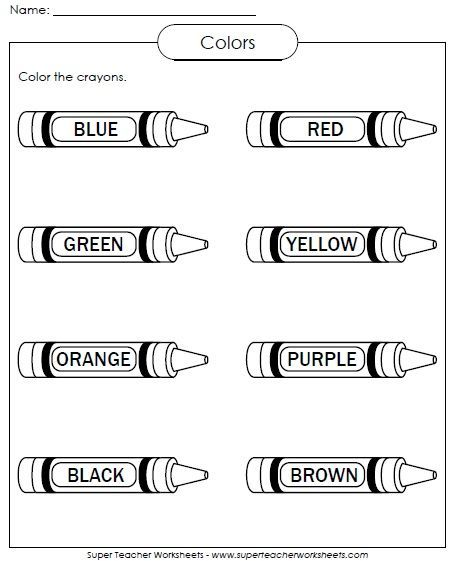 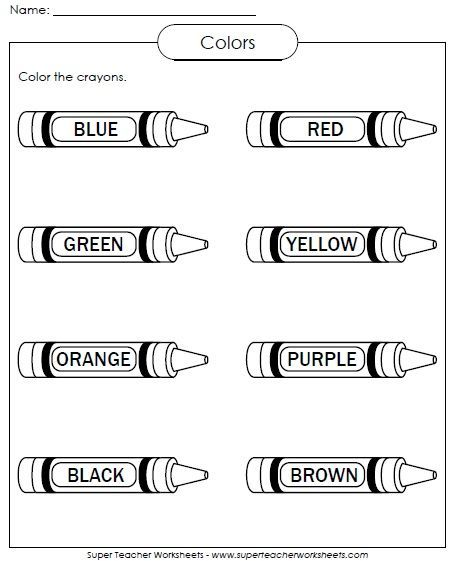 وصل النقاط ولون في الداخل
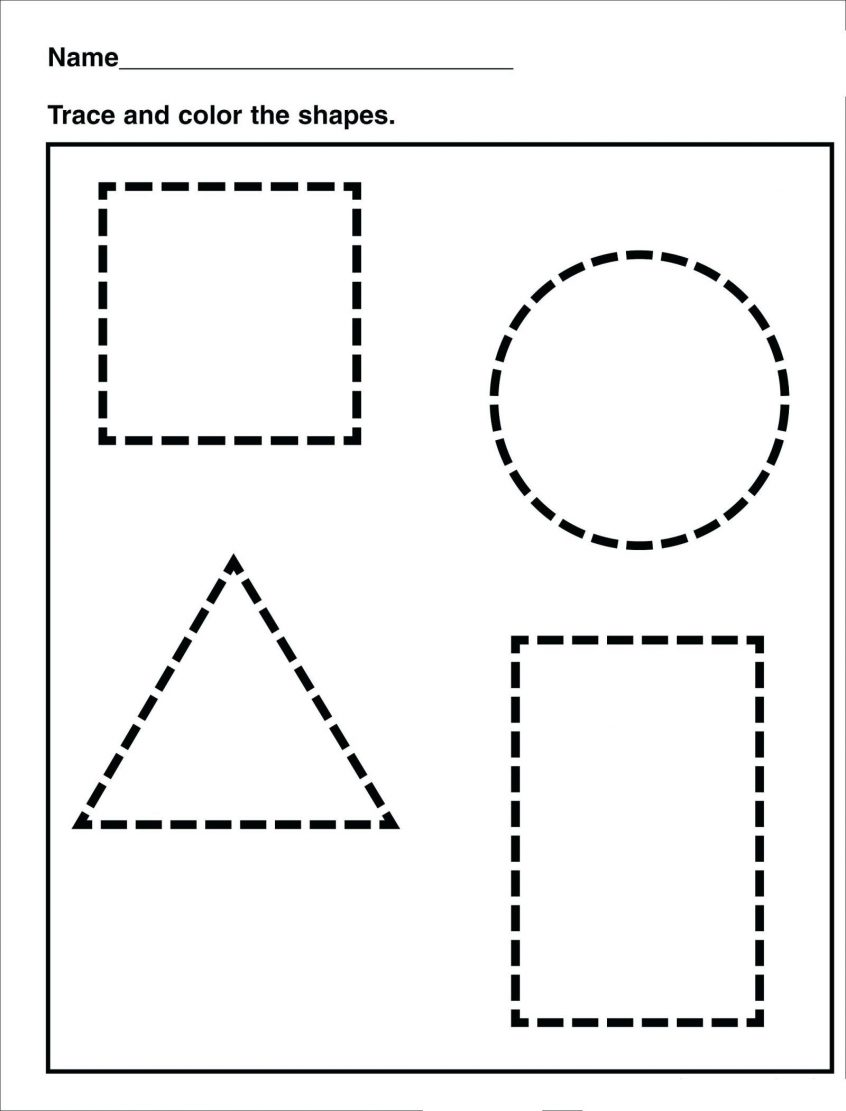